Genel Ekonomi2
Dr. Özkan LEBLEBİCİ
Genel Ekonomi
Bir ekonomide bütün tüketicilerin belli bir zaman içinde satın almayı planladıkları mal ve hizmet miktarına talep edilen miktar denir.  Buradan, tüketicilerin o miktarı satın almayı arzu ettikleri, satın alacak güçte oldukları ve satın almak için bir planları olduğu anlaşılır. (Ertek, 2007: 5)
Genel Ekonomi
Talep Edilen Miktarı Ne Belirler?
1. Malın fiyatı, ilişkili malların fiyatları,
2. Ortalama tüketici geliri ve gelir dağılımı,
3. Nüfus
4. Tercihler
5. Reel faiz oranı
6. Geleceğe dönük fiyat ve gelir beklentileri.
 (Ertek, 2007: 36)
Genel Ekonomi
TALEP KANUNU
“Ceteris Paribus” (diğer etkenler sabit kalmak üzere), talep edilen miktarla fiyat arasında ters yönlü bir ilişki vardır.  Bir malın fiyatı arttıkça talep edilen miktar azalır. Fiyat azaldıkça talep edilen miktar artar. 
 (Ertek, 2007: 36)
Genel Ekonomi
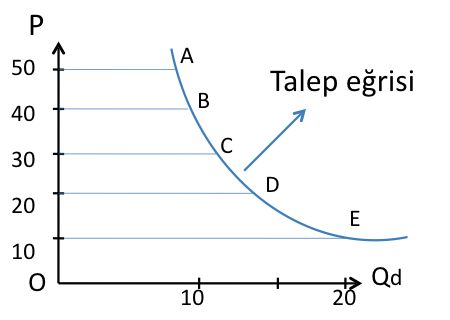 Genel Ekonomi
Talep Kanunun İstisnası
1. Fakir Malları (Ekmek fiyatı artmasına rağmen diğer gıda maddelerine göre ucuz olduğu için, diğer ürünlerden vazgeçilir ve alınan ekmek miktarı artar)
2. Marka Mallar (Fiyat artsa bile talep de artabilir)
 (Ertek, 2007: 39)
Genel Ekonomi
Talep ve Gelir İlişkisi
“Ceteris Paribus”, tüketici geliri arttıkça, birçok mal ve hizmet için talep artar (talep eğrisi sağa kayar), az sayıda mal ve hizmet için ise talep azalır (talep eğrisi sola kayar). Tüketici geliri arttıkça talebi artan mallara normal mallar, azalan mallara düşük mallar denir. 
 (Ertek, 2007: 43)
Genel Ekonomi
Talep ve Gelir Dağılımı
“Ceteris Paribus”, bir toplumda gelir dağılımı değiştikçe çeşitli mal ve hizmetlere olan talep de değişir. Geliri azalan tüketicilerce daha çok talep edilen mallarda talep azalması, geliri artan tüketicilerce daha çok talep edilen mallarda talep artması olur.
 (Ertek, 2007: 43)
Genel Ekonomi
Talep ve Nüfus
“Ceteris Paribus”, bir ülkede nüfusun artması tüketici sayısını ve dolayısıyla mal ve hizmetlere olan talebi artırır. 
Talep ve Tercihler
“Ceteris Paribus”, tercih bir mal lehine gelişiyorsa talep artar, bir mal aleyhine gelişiyorsa talep azalır. 
 (Ertek, 2007: 43)
Genel Ekonomi
Talep ve Reel Faiz Oranı
“Ceteris Paribus”, reel faiz oranı (enflasyondan arındırılmış faiz oranı) çeşitli mal ve hizmetlere olan talebi etkiler.  RFO azalınca tüketim ve dolayısıyla talep artar. RFO artınca tersi olur. 
Talep ve Geleceğe Dönük Fiyat ve Gelir Beklentisi
“Ceteris Paribus”, bir malın fiyatında artış beklenirse talep artar, azalış beklenirse talep azalır. Gelir beklentisi talebi artırır. Gelirin azalması bekleniyorsa talep azalır.
 (Ertek, 2007: 43)
Genel Ekonomi
P
D’
D
P1
Q
Q1
Q2
Talep Değişmesi
Genel Ekonomi
P
D
P1
P2
Q
Q1
Q2
Fiyat Değişmesi
Genel Ekonomi
P
D’
D
P1
P2
Q
Q1
Q2
Q3
Hem Talep Hem Fiyat Değişmesi
Genel Ekonomi
Arz Edilen Miktar
Bir piyasada bütün firmaların (üreticilerin) belli bir zaman içinde satmayı planladıkları mal ve hizmet miktarına arz edilen miktar denir.
(Ertek, 2007: 46)
Genel Ekonomi
Arz Edilen Miktarı Neler Belirler?
1. Malın fiyatı
2. Girdi fiyatları
3. Teknoloji düzeyi
4. Üretilen diğer malların fiyatları
5. Firma sayısı
6. Geleceğe dönük fiyat beklentisi
(Ertek, 2007: 46)
Genel Ekonomi
ARZ KANUNU
“Ceteris Paribus”, arz edilen miktar ile fiyat arasında pozitif bir ilişki vardır.  Bir malın fiyatı arttıkça arz edilen miktarı da artar, fiyat azaldıkça arz edilen miktar da azalır.
(Ertek, 2007: 46)
Genel Ekonomi
P
S
P2
P1
Q
Q1
Q2
Arz Eğrisi
Genel Ekonomi
Arz ve Girdi Fiyatları
“Ceteris Paribus”, bir malın üretiminde kullanılan herhangi bir girdinin fiyatının azalması, maliyetleri azaltarak kârı artırır. Kâr artınca o fiyatta daha fazla mal arzı olur.  Arz eğrisi sağa kayar. Tersi olursa, sola kayar.
(Ertek, 2007: 49)
Genel Ekonomi
Arz ve Teknoloji Düzeyi
“Ceteris Paribus”, maliyetleri azaltan herhangi bir teknolojik yenilik malın belirli bir fiyatında kârı artırır ve o maldan daha fazla üretilip arz edilmesine neden olur. 
(Ertek, 2007: 49)
Genel Ekonomi
Arz ve Üretilen Diğer Malların Fiyatları
“Ceteris Paribus”, birinin fiyatı diğerlerinin fiyatına göre arttığı zaman, o üründen daha fazla diğer ürünlerden daha az üretilir. 
(Ertek, 2007: 49)
Genel Ekonomi
Arz ve Firma Sayısı
“Ceteris Paribus”, piyasadaki firma sayısı arttıkça arz eğrisi sağa kayar, firma sayısı azaldıkça arz eğrisi sola kayar.
(Ertek, 2007: 49)
Genel Ekonomi
Arz ve Geleceğe Dönük Fiyat Beklentisi
“Ceteris Paribus”, bir malın gelecekteki fiyatının azalması bekleniyorsa şimdi daha fazla arz edilecek (arz eğrisi sağa kayacak), artması bekleniyorsa şimdi daha az arz edilecektir (arz eğrisi sola kayacak).
(Ertek, 2007: 50)
Genel Ekonomi
P
S
S’
P1
Q
Q1
Q2
Arz Değişmesi
Genel Ekonomi
P
S
P2
P1
Q
Q1
Q2
Fiyat Değişmesi
Genel Ekonomi
P
S
S’
P2
P1
Q
Q1
Q2
Q3
Hem Arzda Hem Fiyatta Değişme
Genel Ekonomi
P
D
S
Arz Fazlası
P2
P0
P1
Talep Fazlası
Q
Q1
Q0
Q2
Piyasa Dengesi
Genel Ekonomi
Kaynakça;
Üstünel, Besim, Ekonominin Temelleri, Ofset, (5. Basım), İstanbul, 1987.
Ertek, Tümay, Temel Ekonomi, Beta, (2. Basım), 	İstanbul, 2007.
Parasız, İlker, İktisada Giriş, Ezgi Kitabevi, (6. Basım), Bursa, 2000.